VRE VBA Web Communications: Crafting the Right Message
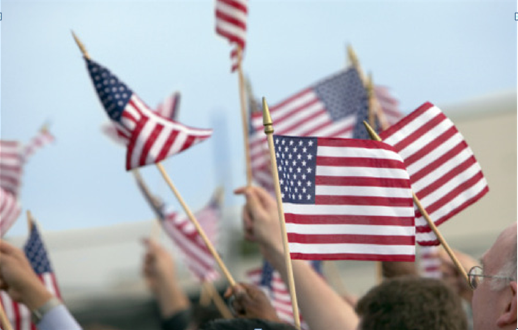 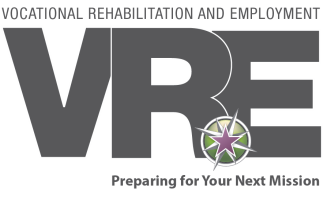 A Training Course for
VSOC VRCs
TMS # VA 3860225
October 2014
Learning Objectives
What/Where/Who is Social Media, and Why is it important?
How VA is using, Who it interacts with
Examples of failure/success stories 
How is Social Media relevant or beneficial to VSOC? 
What do you do next?
The Who, What, Where, & Why
Social media refers to the means of interactions among people in which they create and exchange information and ideas in virtual communities and networks… it’s a group of Internet-based applications that allow the creation and exchange of user-generated content.
It Goes Where You Are
Platforms, Apps are places to gather—wherever you are
Facebook/YouTube/Twitter/Instagram/Tumblr/Reddit/Google+/Pinterest/LinkedIn/Flickr/Pandora/SnapChat/Runkeeper/Foursquare/Last.fm—and THOUSANDS more
Spawned its own language, practices, customs: “Selfie”/LOL/Memes/#hashtag
SM is Mobile
SM is mobile – 40 percent of Americans use smartphones, 28 percent use mobile SM daily:
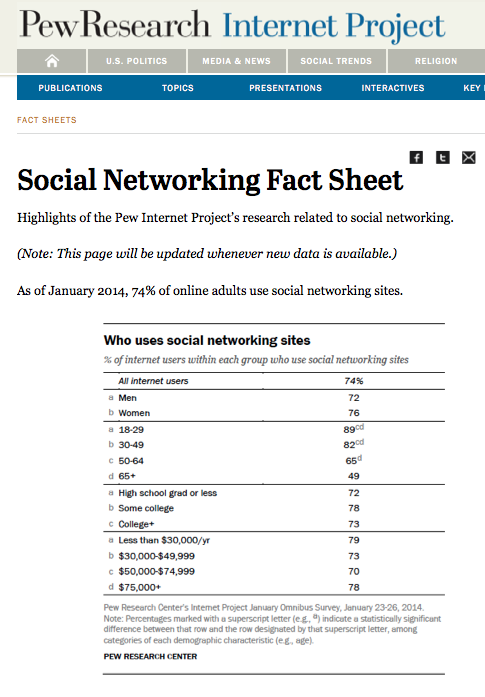 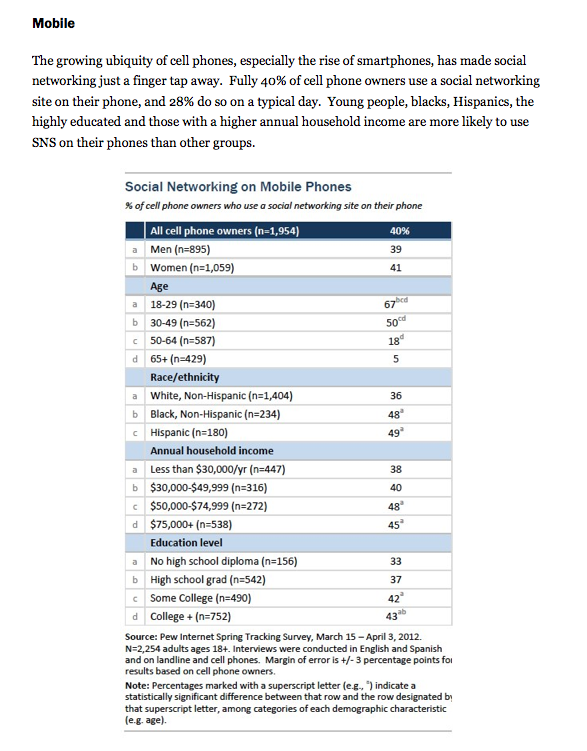 If Mobile, then always On
Highly interactive (ADDICTIVE):
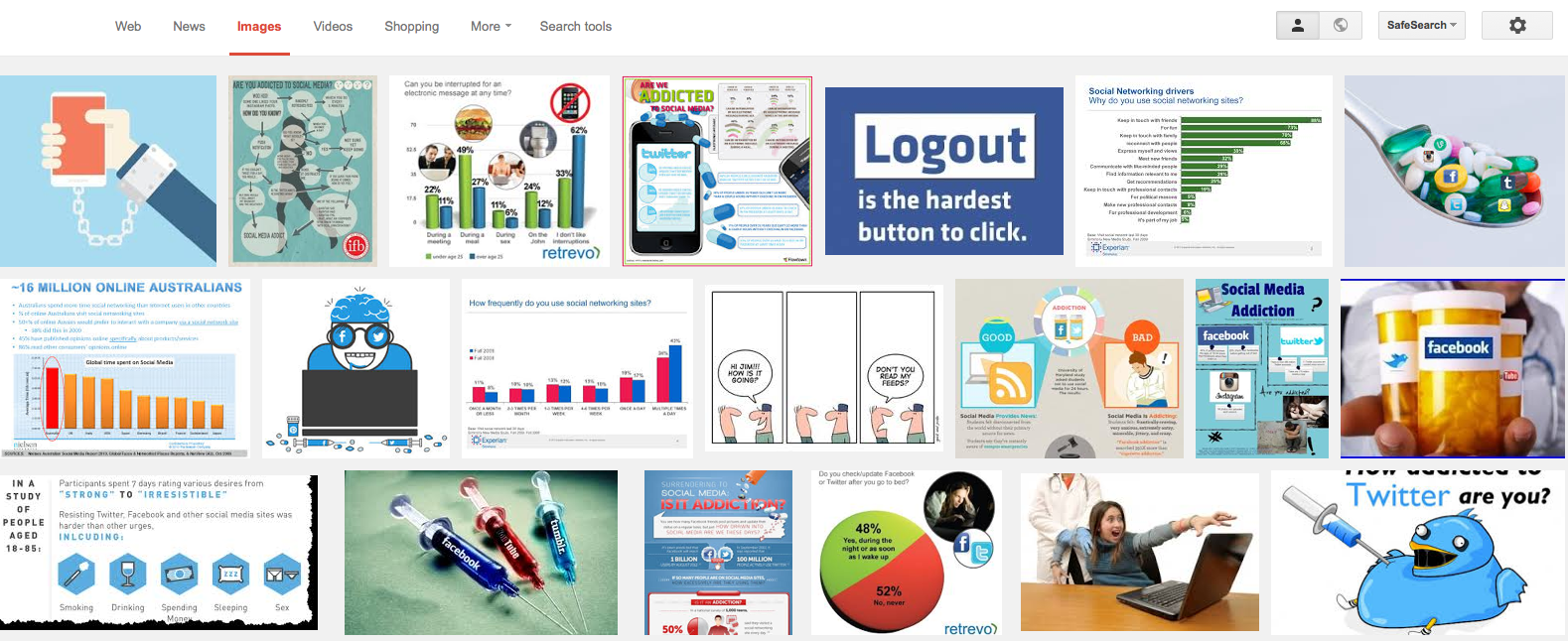 Who Uses Social Media?
For better or worse, MY GRANDMOTHER
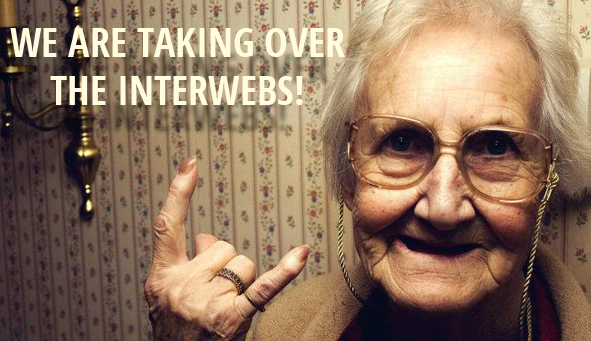 AND THIS GUY
And Everyone Else
Celebrities/Science and Technology Experts and Influencers/Journalist’s and Media/Businesses and Brands and Attractions/Marketers/Recruiters/Major Sporting Events and Teams/Politicians/local, state, and FEDERAL GOVERNMENT/PUSA/even ISIL and AQ/and Parodies of them all (Internet #ftw)
Probably YOU
Consumers – product comparisons, user reviews, dating services, recalls, driving directions, streaming movies and music, discount and coupon services
Content is King
What kind, How Important, and Why?
Use relevant, targeted, and timely information 
Strong photo and video content dominates SM
Infographics and shareable content generate interest in your product or plan
Do you go to Facebook to read press releases and long blocks of text? (No, you don’t)
Thus, you and your content has to be real; but be as social as you are also professional
Most Re-Tweeted Photo
Targeted Infographs
Open Data
Social Responsibility
How has SM influenced our lives?
https://www.youtube.com/watch?v=QUCfFcchw1w
How VA is Using SM, and who do we interact with?
VBA Web Communications duty for Outreach (38 U.S.C. 6303) 
VBA Web Communications duty to assist  (M21-1MR, Part I, Chapter 1, Section A)
The social media team  uses these directives to find, contact, and assist Veterans in the digital arena
Our Web Presence
Among the too many to list
http://www.benefits.va.gov/ 
https://www.ebenefits.va.gov/
http://www.benefits.va.gov/vocrehab/index.asp 
Blog: http://www.blogs.va.gov/VAntage/8876/sva-develops-a-clearer-picture-of-veteran-graduation-rates/ 
Internal Blog: http://vaww.blog.va.gov/heyvba/ http://vaww.blog.va.gov/heyvba/3008/creating-vrap-success-in-georgia/
Facebook
VBA uses Facebook to share Benefits programs news and information to its Stakeholders, as well as refer them to other VA SM services
VBA: https://www.facebook.com/VeteransBenefits 
Post-9/11 GI Bill: https://www.facebook.com/gibillEducation 
Yes, VA is hiring: https://www.facebook.com/vacareers
Many of our stakeholders are not aware that VBA doesn’t have hospitals and medical doctors: https://www.facebook.com/VeteransHealth
Twitter
VBA uses Twitter to connect with Media, SM Influencers, Stakeholders, etc. 
https://twitter.com/VAVetBenefits
Student Veterans of America: https://twitter.com/studentvets
Florida State University: https://twitter.com/FSUSVC
Craig Newmark (Craigslist, big VA supporter) https://twitter.com/craignewmark
Leo Shane, Stars&Stripes: https://twitter.com/LeoShane
YouTube
VBA uses YouTube for video hosting; the videos live on YouTube, but we share them on other platforms, like Facebook, Twitter, G+
http://www.youtube.com/playlist?list=PLA93A5833057D78B7
http://www.youtube.com/watch?v=mdDWdgClSPY&list=PLA93A5833057D78B7&index=2 
http://www.youtube.com/watch?v=HPKRw88Zqoo
http://www.youtube.com/watch?v=GdoqPObM8dg
http://www.youtube.com/watch?v=EN5QMihyuhY&list=PLA93A5833057D78B7&index=10
Flickr
VA uses Flickr for photo hosting and event documentation rather than as a standalone social platform
http://www.flickr.com/photos/VeteransAffairs/
Google+
VBA uses Google+ mostly the same way and with same content as on Facebook, but G+ has different features (Hangouts) and tech more inclined for Google backend algorithm searches
VBA: google.com/+VAVetBenefits 
Hangouts: http://www.youtube.com/watch?v=m5JCGqzLDgI
Pinterest
VBA uses Pinterest to connect with an historically high rate of women users; though it’s still in development, it can be used as an outreach tool, or just another “Happy Space”

www.pinterest.com/VAVetBenefits
SM Failures
It’s one thing to have social media platforms; it’s another thing to use them well
Be prepared for when your product or plan fails (when, not if)
Don’t be scripted or formulaic (be REAL, be YOU)
Monitor the auto pilot! (can’t predict a tragedy, but if one occurs, make sure scheduled posts/tweets aren’t insensitive to trending news)
Own a mistake, DON’T delete it (lest the deletion becomes the bigger story)
Be responsible and aware of which account you’re using (personal vs. professional)
Deliver
Scripted
Scheduled
Delete
Know which Account: Personal vs. Professional
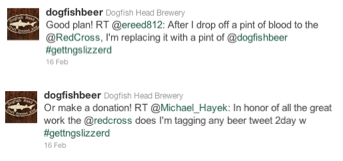 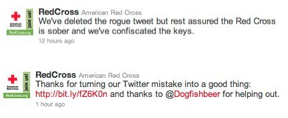 SM Successes
Think outside the cookie box; know your audience
Understand and accept your responsibility to do good things
Be surprised and flattered when something you wrote is seen by 2.2 million people; don’t be surprised that that doesn’t happen again
Honey Boo Boo’s Cookie Box
You can help
Create or curate content that you yourself would consume (Did you know Maude was a Marine?!!)
Social Media & VSOC
How is SM relevant or beneficial to VSOC? 
Partner with your schools to get the word out about events and other news related to student Veterans
Learn and share VA news and success stories from other VSOC sites (following and engaging is as important as sharing)
Learn who else is serving Veterans in your community – SVA, student Veterans groups, community non-profits, etc.
What’s Next?
What do you do next?
Follow VA social media accounts on Facebook and Twitter to learn more about social media, and to keep up to date on VA news and information
Follow your school, local partners, and SVA chapters
Connect with your school public affairs officer and, if applicable, your local student Veterans organizations; ask them to also share VA news and information through their own accounts
Consider new ways to use SM (think outside the cookie box!)
In Closing: Have Fun
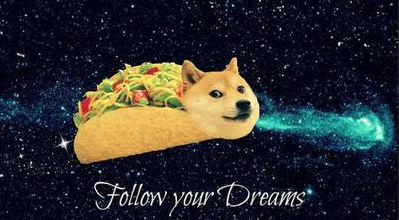 Questions?
Email Field Liaisons
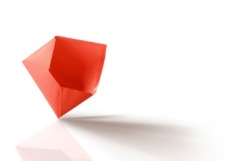 Thanks for Your Participation!